1
Úvod do jazykovědy

doc. Mgr. Petr Stehlík, Ph.D. 
ÚRJL FF MU
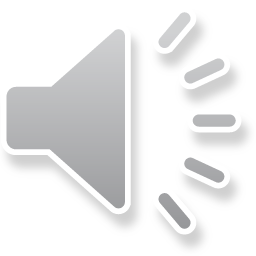 Základní literatura
2
Čermák, František (2011): Jazyk a jazykověda: přehled a slovníky. Praha: Karolinum

Ostrá, Růžena - Spitzová, Eva (1995, 1998): Úvod do studia románských jazyků, 4. vyd. Brno: Masarykova univerzita.

Černý, Jiří (1996): Dějiny lingvistiky, Olomouc: Votobia.

Saussure, Ferdinand de (2007): Kurs obecné lingvistiky. Praha: Academia.
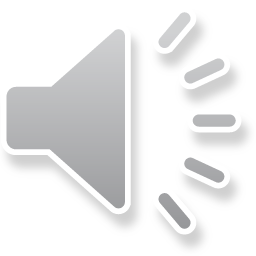 Jazyk
3
Systém symbolických znaků a pravidel jejich kombinování sloužící ke komunikaci, tj. přenosu informací mezi minimálně dvěma účastníky.

Základní vlastnosti jazyka:
znakový charakter
systémový charakter
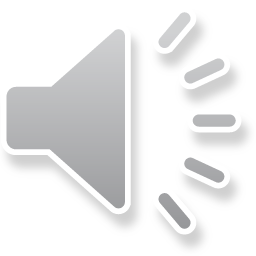 Obecná klasifikace jazyků
4
1. Jazyky lidské: 			a) přirozené
									b) umělé (formální + mezinárodní)

									+ parajazyk (mimika, kinesika)

2. Jazyky živočišné: 	a) akustické
				  				 	b) kinesické
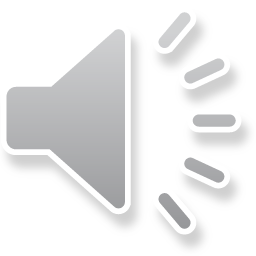 Komunikativní situace
5
Kód







								    Kontext
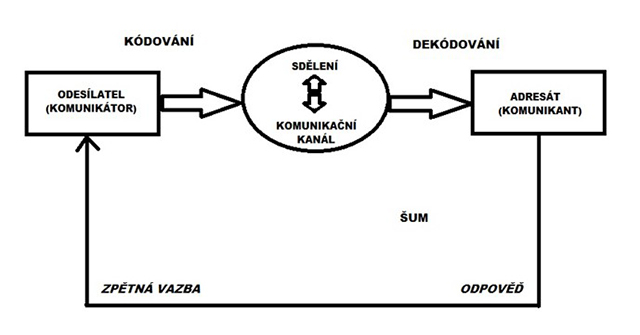 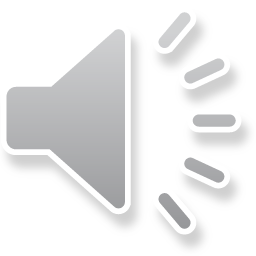 Komunikativní funkce jazyka (R. Jakobson)
6
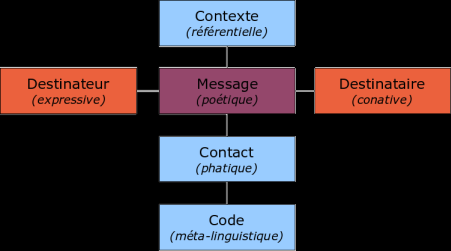 1. Referenční
									2. Expresivní / emotivní
									3. Konativní / direktivní
									4. Poetická
									5. Fatická / kontaktová
									6. Metajazyková
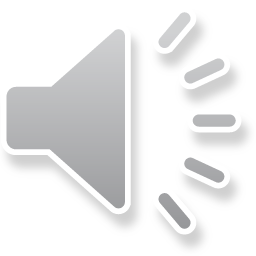 Znakový charakter jazyka
7
Ferdinand de Saussure (1857-1913): 
signe (znak) 
signifiant (označující, forma) = "image acoustique"
signifié (označované, význam)

Stoikové (cca 3. stol. př. n. l.):  
semeion, semainon, semainomenon (referent) 

Aurelius Augustinus (4.-5. stol. n. l.): 
signum, signans, signatum
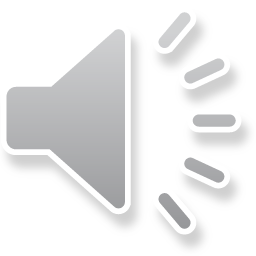 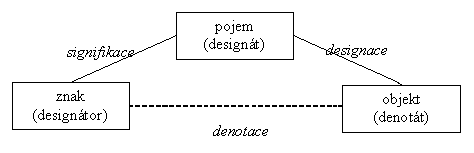 Sémiotický trojúhelník (Ogden & Richards)
8
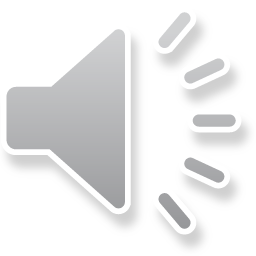 Teorie znaku
9
Charles Sanders Peirce 	– sémiotika
                                vs.
Ferdinand de Saussure 	– sémiologie


Typy znaků podle Peirce:

Ikony (vztah podobnosti: onomatopoia, piktogramy)
Indexy (příčinná souvislost, ukazatele)
Symboly (konvenční znaky)
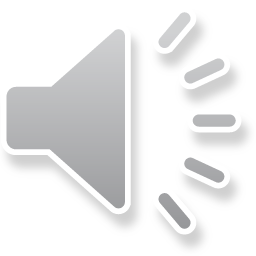 Vlastnosti jazykového znaku
10
Arbitrárnost
Diskrétnost
Lineárnost
Duálnost (Dvojí artikulace jazyka – A. Martinet)
Sémantičnost (funkčnost)
Kulturní a tradiční přenosnost
Stabilnost (neproměnlivost)
Produktivnost
Reflexivnost (metajazyková funkce)
Prevarikace
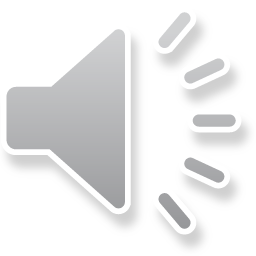